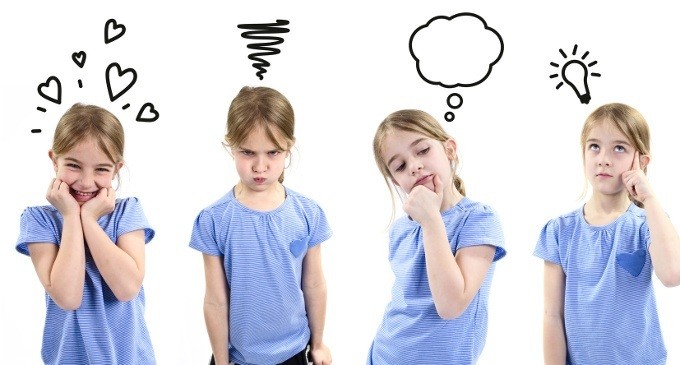 RIEPILOGO DEL PRIMO ANNO
CORSO SUPERIORE DI TIMOLOGIA
TIMOLOGIA
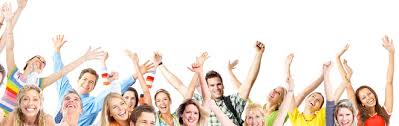 COME I PROCESSI EMOTIVI INTERVENGONO NELLA VITA 
Prof Carluccio Bonesso
TIMOLOGIA
Stimare, valutare, pagare, tassare, onorare, segnalare.
Eschilo: amare nel mio cuore.
Pagamento, stima, valutazione, prezzo.
Multa, pena, compenso, indennizzazione.
Considerazione, venerazione, dimostrazione di onore.
TUTTO CIÒ CHE IMPORTA ED HA VALORE
EVIDENZA
È convinzione condivisa che viviamo in una società affetta da analfabetismo emotivo, con esasperazioni individualistiche, narcisistiche e poco solidali,
tanto che i delitti relazionali hanno superato quelli delinquenziali. 
Lo studio e l’applicazione della conoscenza dei meccanismi, che regolano le nostre emozioni, sviluppa la competenza emotiva.
… e le emozioni?
Cosa accadrebbe se non avessimo paura del semaforo rosso, oppure delle curve a gomito scendendo lungo una strada di montagna?
E cosa, se improvvisamente scomparisse l’attrazione affettiva, la tenerezza o l’amore?
Le emozioni sono ubiquitarie, cioè sempre presenti, che ne siamo consapevoli o No.
Senza emozioni non si va da nessuna parte. 
    (Es. l’ad di una multinazionale operato di tumore al cervello)
Meccanismo di interazione
Noi siamo in continua interazione con l’esterno, la cenestesi e la memoria, i quali ci informano della situazione, in rapporto ai nostri bisogni. 
   Da fuori                             a dentro.
Cosa accade quando l’ambiente attiva i bisogni?
AMBIENTE  EMOZIONE  BISOGNI.
Esempio
Nell’ambiente è presente un pericolo, che risveglia il bisogno di sopravvivenza segnalato dalla paura.
Pericolo  paura  bisogno di sopravvivenza.
Perdita  tristezza  bisogno di appartenenza.
Frustrazione  rabbia  bisogno di soddisfazione.

   PAURA
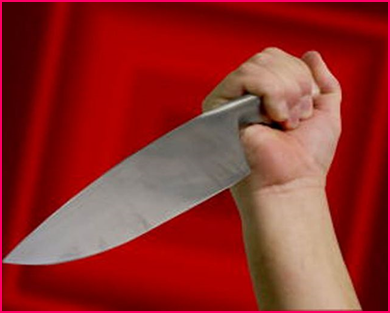 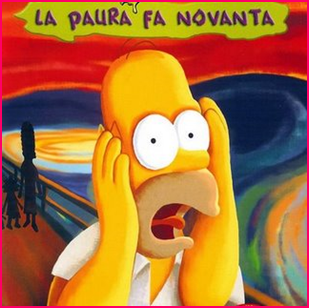 Fenomenologia
L’emozione funziona come tutti i flussi.
- C’è un input o stimolo iniziale, - che vien valutato dal sistema centrale, - il quale poi si attiva - e dà un output.
L’ascensore: input, schiacciare il pulsante 
 valutazione, verifica chiusura porte
 attivazione, partenza ascensore 
 output, arrivo con apertura porte  .
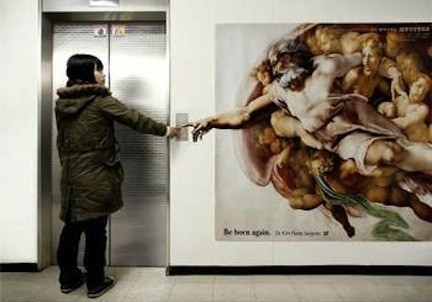 Esempio
Normale paura
   
    Input, semaforo rosso
    Valutazione di pericolo

    Attivazione del piede
    Output, frenata.
In ogni momento ed in tutto quello che facciamo le emozioni entrano in tutte le nostre interazioni, cioè relazioni/azioni.
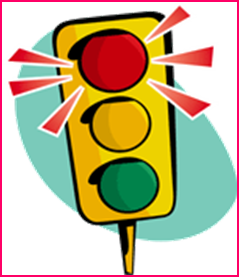 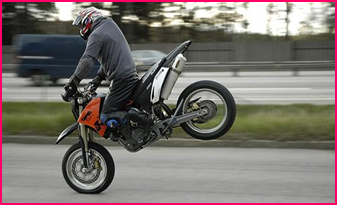 Comunicazione
Cosa utilizza l’emozione 
  per comunicare?
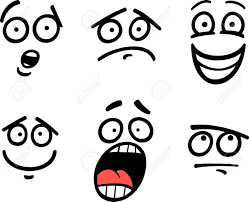 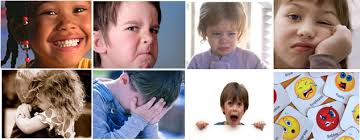 Struttura dell’emozione
Ogni emozione è dotata di:
- un tropismo, cioè propensione di avvicinamento o allontanamento,
- un’edonia, cioè caratteristica di piacevolezza o sgradevolezza. 
- È specifica rispetto all’input attivante.
- È binaria con l’emozione contraria cospecifica. 
- È dotata di un’espressività genetica e/o culturale.
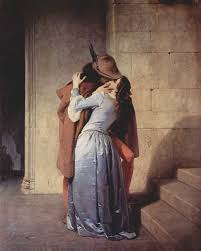 Il primo assioma della timologia, 
scienza delle emozioni, recita così: 
  “Non vi è azione senza relazione 
  e la relazione precede sempre l’azione”

È dunque la qualità della relazione che condiziona e promuove la qualità delle azioni.
L’azione d’un bacio è quella che è, 
  ma in una relazione affettiva indica 
  amore, mentre in una ostile è il 
  bacio di Giuda, il tradimento!
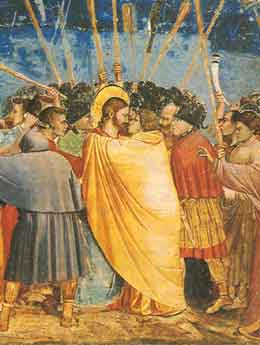 Sequestro emotivo
Sono le situazioni cariche di emozioni forti, come la rabbia forte, lo scoraggiamento, o la tristezza cupa.
La risposta emotiva pervade il cervello ancora prima che la pensabilità 
  delle aree superiori 
  intervenga, creando il 
  “sequestro emotivo” 
   dell’emozione agita.
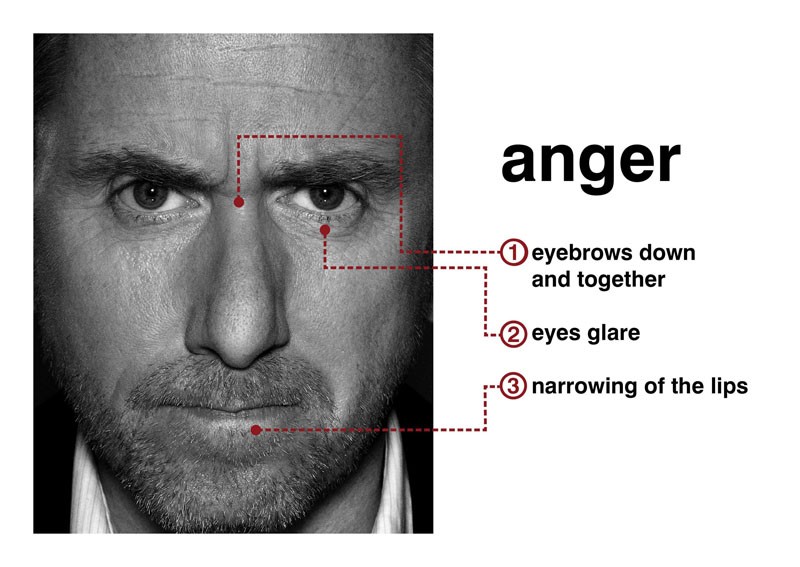 Il punto di vista…
Tutto è interazione!

Non esiste la pura relazione o la semplice azione e non si può ora entrare in relazione e un’altra volta agire.
...della Timologia…
Anche l’azione più primitiva e semplice è interattiva.

Es: mangiare è anche entrare in relazione con il cibo.
...un nuovo paradigma.
In Timologia il comportamento include sia l’azione che la relazione, dunque è generato dall’interazione dei due sistemi.

“Comportarsi” è sempre interagire.
La Timologia: …
Le Emozioni – come ricorderemo –agiscono in  quattro fasi:
Input – Valutazione – Attivazione – Output.
Possiamo però raggrupparle a due a due, ottenendo così due “momenti”, cioè 
            1)   Input – Valutazione     
            2)   Attivazione – Output.
...una moderna risposta …
Il primo (Input - Valutazione) 
è il momento della 
RELAZIONE.
Il secondo (Attivazione -  Output) 
è quello della 
AZIONE.
...alle domande del cuore e della mente…
Ogni organismo vivente è immerso in un Ambiente con cui non può che essere in…
Relazione.
...e dell’animo umano.
L’Azione è in costante rapporto con l’Ambiente e mira ad attuare la finalità della Relazione, e quindi la sua Intenzionalità.
La Timologia dice:
“La coerenza timica è il costante rapporto congruente che vi è tra la Relazione e l’intenzionalità dell’Azione.”
La Timologia: …
Il campo timico illuminato appartiene al momento della Relazione, perché la Relazione, contenendo l’intenzionalità, è completamente sconosciuta all’Osservatore e Destinatario dell’Azione.
…una scienza “trasversale”…
Chi si trova nel momento della Relazione è in Campo Timico Illuminato perché conosce le finalità dell’Azione.
… a servizio delle altre scienze.
Invece il soggetto Destinatario dell’Azione non conosce le finalità e si trova in Campo Timico Opaco/Oscuro.
Un concetto nuovo …
La mancanza di coerenza timica ci porta al concetto di Inversione Funzionale…
Inversione funzionale: «Mettere il carro davanti ai buoi!»
Mettere il carro davanti ai buoi è il far
precedere quello che segue a quello che 
viene prima. Quando il 
dato secondario viene 
fatto precedere al 
primario si ha
un’Inversione Funzionale.
E mò?.....
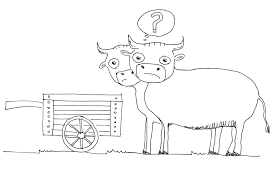 ASPETTATIVA
REALTÀ
[Speaker Notes: Il goloso vive per mangiare, il virtuoso mangia per vivere. Il goloso cerca il piacere, il virtuoso il nutrimento.]
Inversione funzionale: «Mettere il carro davanti ai buoi!»
La funzione adattiva dice che si mangia per vivere e non si vive per mangiare!
Lo studente pretende il bel voto senza passare per l’impegno!
Ciò è la causa maggiore dei mali del mondo.
[Speaker Notes: Il goloso vive per mangiare, il virtuoso mangia per vivere. Il goloso cerca il piacere, il virtuoso il nutrimento.]
In conclusione …
“Per cambiare le azioni è necessario cambiare le relazioni!”
(Bonesso)
Introduzione ai sistemi timici
Dato iniziale



       
 chemiotassi                            feedback / esperienza
 attrazione / repulsione                saturazione / carenza
OMEOSTASI
MOVIMENTO
Introduzione ai sistemi timici
Creiamo il modello di flusso …

                                            rinforzo tropico
                                                                          (attrazione)                  (soddisfazione)

    Input “chemiotattico”  TROPISMO      EDONIA
                                         (repulsione) 
      (carenza)                                                 inibizione tropica
+
-
Introduzione ai sistemi timici
I bisogni in gioco sono strettamente 
PRIMARI
(sussistenza, riproduzione)
O
PRODUZIONE E RIPRODUZIONE
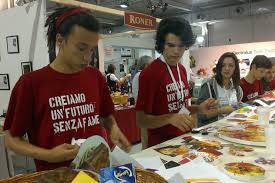 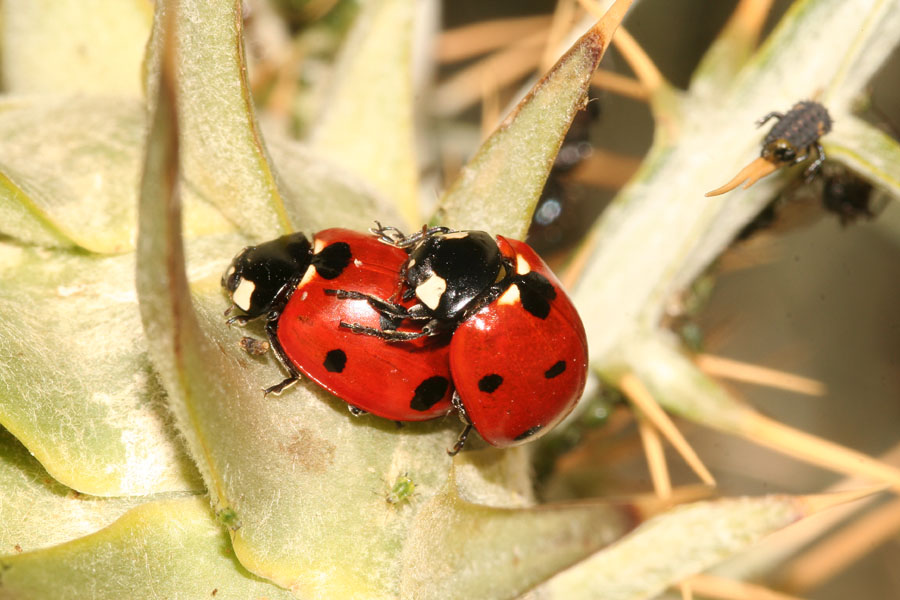 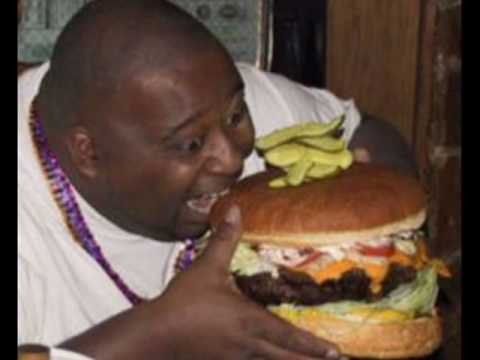 Introduzione ai sistemi timici
Input dell’attrazione

Commestibile
Buono
Gradevole 
Appetitoso
Attraente 
   Input della repulsione

Contaminante
Repellente 
Sgradevole
Pericoloso
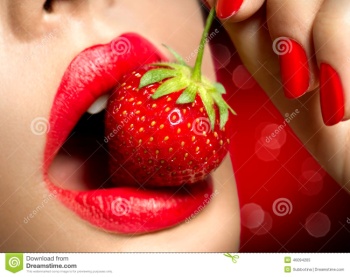 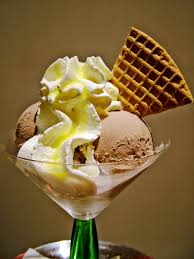 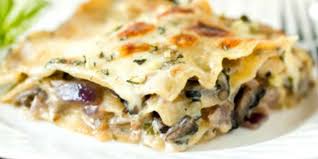 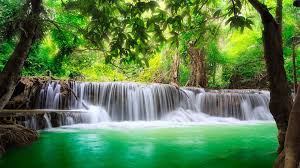 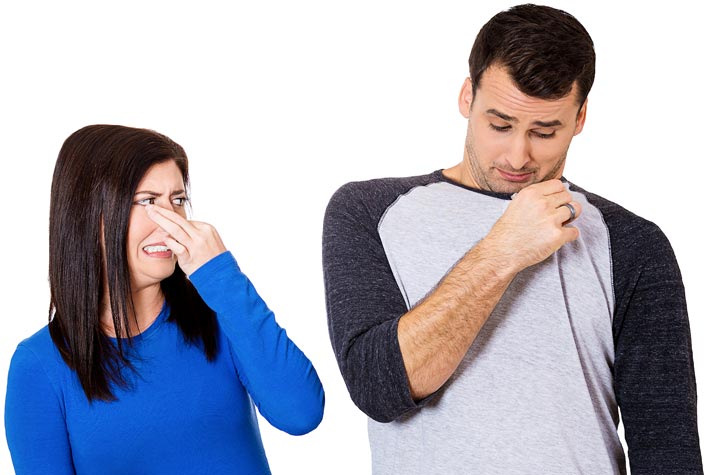 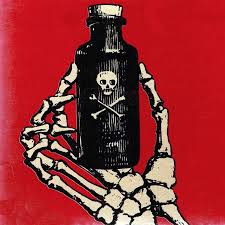 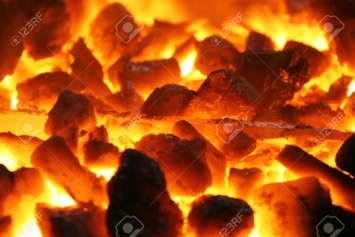 Introduzione ai sistemi timici
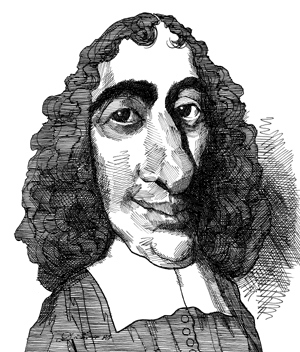 E adesso….. 

                                           Costruiamo il Piano Cartesiano…

Quattro quadranti frattalmente presenti in ogni emozione!
Introduzione ai sistemi timici
SODDISFAZIONE

                Riposo                                                                                        Saturazione
                   Stasi


REPULSIONE                                                                                 ATTRAZIONE

                 Carenza                                                                                          Ricerca
                                                                                                                         Fatica



                                                           INSODDISFAZIONE
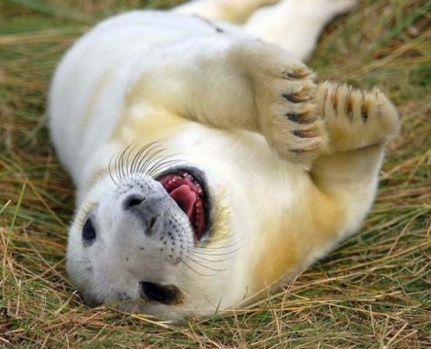 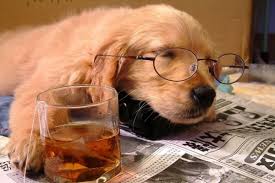 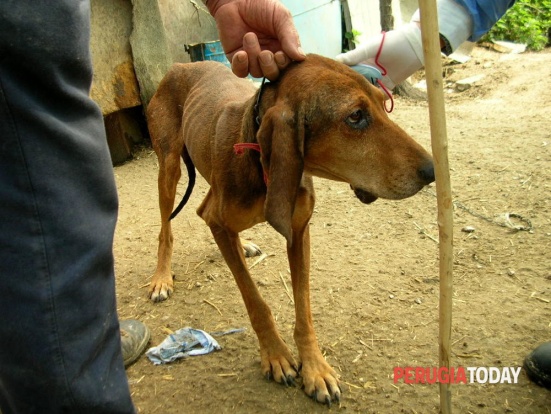 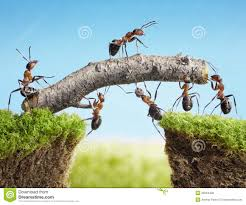 Introduzione ai sistemi timici
Nell’uomo il sistema arcaico esiste, ma a livello infrastrutturale …
Il sistema soddisfazione/insoddisfazione diventa piacere/dispiacere.
L’attrazione e la repulsione, nell’uomo, fanno parte dei sistemi della relazione e dell’azione, così come il disgustoso e il gustoso: questi ultimi risentono anche degli scripts.
Introduzione ai sistemi timici
L’ATTRAZIONE è caratterizzata dal tropismo di avvicinamento, così come le altre emozioni di area: interesse, curiosità, desiderio, gioco...
L’edonia fa parte delle attese connesse all’attrazione.
Il grado di soddisfazione è variabile e dipende dalle esperienze, dai condizionamenti, dai caratteri.
Introduzione ai sistemi timici
REPULSIONE
Il criterio assiologico è la mancanza di novità: non è interessante, non è desiderabile.
La sinergia è con emozioni quali dispiacere, tristezza, colpa, paura, rabbia, sdegno, irritazione.
Le emozioni eutimiche la contrastano.
Introduzione ai sistemi timici
PIANO CARTESIANO DELLE EMOZIONI
Ogni emozione ha due variabili infrastrutturali fondamentali: sono l’edonia e il tropismo.

Disegnando su assi ortogonali le due variabili costruiamo il piano cartesiano generale delle emozioni, con il tropismo in ascisse e l’edonia in ordinata.
Introduzione ai sistemi timici
PIANO CARTESIANO DELLE EMOZIONI
Proedonia

                          IV quadrante                                   I quadrante

                                      egotimico                                      eutimico
Antitropismo                                                                     Protropismo
                                      cacotimico                                     liminale


                               III quadrante                                    II quadrante

Antiedonia
Introduzione ai sistemi timici
attrazione
fiducia
piacere
soddisfazione
felicità
filia
gioia
Quadrante eutimico
Introduzione ai sistemi timici
ricerca
esplorazione
fatica
perdono
passaggio
Quadrante liminale
Introduzione ai sistemi timici
repulsione
insoddisfazione
tristezza
colpa
depressione
paura
rabbia
Quadrante cacotimico
Introduzione ai sistemi timici
vendetta
dominio
egoismo
odio
cinismo
inerzia
Quadrante  egotimico
proedonia   DISTRUTTIVITÀ                 EUTIMIA       (fissazione)                        (benessere)            CACOTIMIA              LIMINALITÀ          (malessere)                      (cambiamento)
ANTITROPISMO
PROTROPISMO
ANTIEDONIA
ASSE DELLE EMOZIONI
                                                                                                  
                                           EMOZIONI EUTIMICHE
                                                       (benessere)






 EMOZIONI CACOTIMICHE
       (malessere)
ASSE DEGLI ATTEGGIAMENTI
 
    DISTRUTTIVITÀ 
       (fissazione)








                                                      LIMINALITÀ                    
                                                          (cambiamento)
In ogni interazione la relazione precede l’azione
azione
relazione
Input
                        relazione            
Valutazione

                          ti vedo
Attivazione
                        azione                       
Output

   ti sorrido
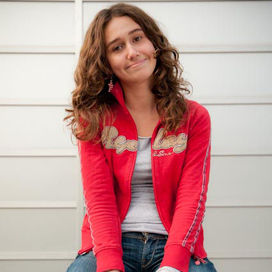 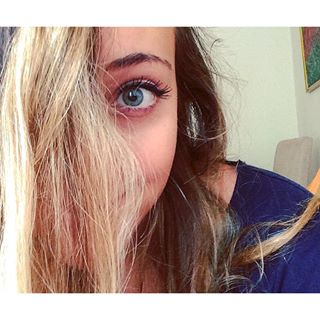 Il sistema emotivo della relazione segnala da che parte si sta, mettendo in atto quel esser   favorevoli o contrari che contraddistingue ogni relazione.
FILIA, relazioni ed atteggiamenti favorevoli
FELICITÀ, 
potenzia la filia, inibisce la rabbia
TROPISMO                   EDONIA
SENSO DI COLPA, inibisce la filia e potenzia la rabbia
RABBIA, relazioni e atteggiamenti ostili
Piano cartesiano del sistema della relazione

Proedonia R +y
  
                                                      
                                     malignità                      felicità beatitudine                                                        
                      distruttività vendetta                     prosocialità amore                                                      
                                distropie                                    entusiasmo                                                                                      
                              odio     rifiuto                           serenità filia                                      
                       
     Antitropismo R - x                                                                  Protropismo  R + x
                                                                                
rancore risentimento                  accettazione tolleranza
               dispetto stizza                responsabilità protropie resilienza
    ostilità senso di colpa              scusa pentimento perdono
     rabbia                                               reintegrazione

                                                       Antiedonia R –y
R = relazionale
(L’indignazione è antitropica rispetto all’input e protropica nell’intenzionalità).
Il sistema dell’azioneNon si smette mai di agire. Si sta sempre facendo qualcosa, magari respirando, fantasticando o sognando, ma sempre rispondendo a qualche bisogno che obbliga ad interagire.
FIDUCIA, azioni collaborative
 e atteggiamenti di avvicinamento
GIOIA, potenzia la fiducia e l’azione
TROPISMO                  EDONIA
PAURA, azioni e atteggiamenti di allontanamento o evitamento
TRISTEZZA, rallenta ed inibisce l’azione
Piano cartesiano del sistema dell’azione

Proedonia A +y
rilassamento      riposo                    gioia   euforia    mania
      inattività            far nulla                     soddisfazione 
   evitamento  nascondimento                successo  acquisizione                                                                              
  fuga        ozio                         coraggio    fiducia   
Antitropismo A - x                                                              Protropismo A +x
               paura  perdita  timore              fatica       lavoro 
                      insuccesso  fobia              agitazione  autocostrizione                                                                       
panico   depressione   tristezza         resistenza  elaborazione  

Antiedonia A –y
A = azionale
DA CHE PARTE PENDI? Fissazione o cambiamento?
magie, riti, automedicazioni
    e droghe
NON FUNZIONANO
felicità fiducia gioia amore
disprezzo vendetta odio distruzione
tolleranza fatica perdono pazienza
rabbia paura tristezza tormento
Ricordiamo che l’ Ambiente Timico è il luogo dove si incontrano e agiscono le diverse timie
    individuali
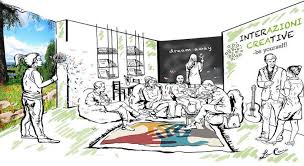 L’umore risponde ad ogni bisogno primario.
L’inerzia “fissa” lo stato umorale senza proporre soluzioni.
Grande assente di lusso: la pensabilità!
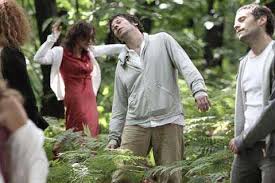 L’umore cessa la sua inerzia quando si verifica un “fatto” che produce un’emozione (modificazione adattiva)
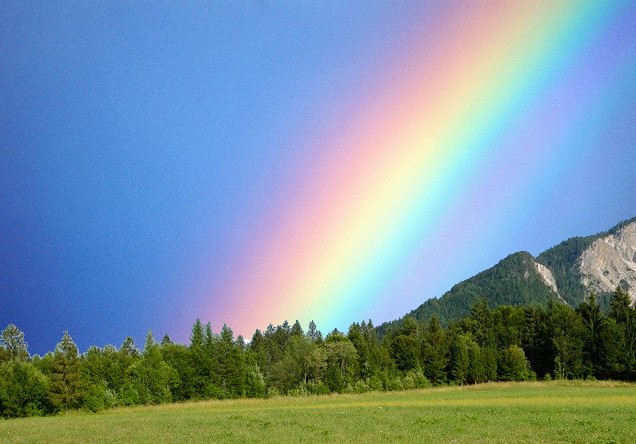 Entra in campo la…
Pensabilità
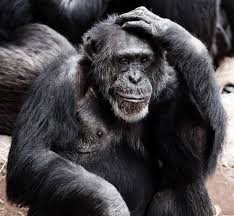 È la soluzione proposta per cercare di uscir fuori dalle inerzie, liberare dai sequestri, scardinare gli ottusi atteggiamenti.
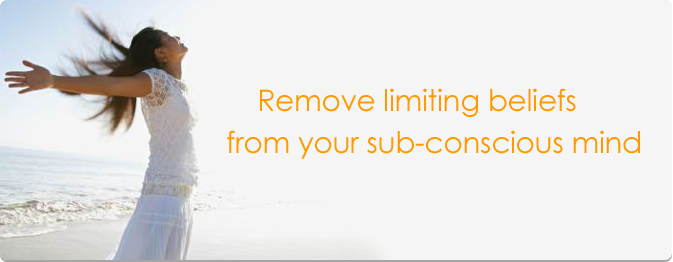 Cervello rettiliano, limbico e corticale
Cervello rettiliano. Negli esseri umani (che conservano le stratificazioni dell’evoluzione) quest’istanza può esser considerata la parte animale più arcaica, a contatto con gli istinti primordiali e le reazioni autonome di fuga ed attacco, ma anche di quelle più complesse come la competizione, in totale assenza di coscienza morale.
[Speaker Notes: Paul MacLean è stato l’antesignano della teoria dei tre cervelli, oramai dimostrata. Il cervello viene visto nei suoi tre sistemi principali: il cervello Rettiliano (tronco dell'encefalo), il cervello Mammifero (sistema limbico) e la Coscienza (neocorteccia).
Avremo modo di approfondire l’importanza delle cortecce come sede non solo della mente razionale ma anche del logos in senso più ampio, comprensivo dei bisogni spirituali. Gli zoologi, studiando la neuroanatomia dei rettili, hanno verificato che il cervello anatomicamente piatto dei rettili predatori è più lungo di quello dei rettili erbivori. Osservando il comportamento delle differenti specie è evidente che il rettile erbivoro per sopravvivere non ha che stare alla larga dai predatori o fuggire, mentre il predatore deve mettere in campo strategie più complesse, ovvero più intelligenti, per ghermire la preda.
Il cervello rettiliano, il più antico, è la sede degli istinti primari, delle funzioni corporee autonome, del territorio, della conquista e della difesa, dei comportamenti che riguardano l'accoppiamento, la risposta attacco-fuga, ed anche quelli che avvengono in un gruppo e che formano le gerarchie sociali. I rettili, creature a sangue freddo, hanno solo questa parte.
 (mammifero) è l'evoluzione della parte rettiliana che rappresenta un progresso del sistema nervoso, aumentando le capacità di affrontare l'ambiente. Parti di esso sono correlate al nutrimento, altre ai sentimenti e alle emozioni, altre ancora collegano i messaggi esterni con quelli endogeni (sostanze prodotte dal nostro corpo). Essendo la sede delle emozioni è quella parte di cervello che ci permette anche di prenderci cura; non a caso i mammiferi sono gli unici animali che si prendono cura della prole, che si proteggono nel branco con la vicinanza ecc.
: le funzioni cognitive e razionali; crea le connessioni tra i fenomeni che ci accadono determinandone delle cause in funzione delle conoscenze soggettive; quest'istanza può esser considerata come la nostra parte adulta, quella che dovrebbe comprendere e filtrare gli altri due cervelli per decidere.  Riassumendo racchiude tutte le funzioni cognitive e razionali.]
Cervello rettiliano, limbico e corticale
Il sistema limbico. Questo cervello può essere considerato la nostra parte più calda, quella parte che si emoziona di fronte alle cose, la nostra parte bambina, IL CUORE. Con questo cervello si è sviluppato il senso di attaccamento e la coesione sociale.
[Speaker Notes: Paul MacLean è stato l’antesignano della teoria dei tre cervelli, oramai dimostrata. Il cervello viene visto nei suoi tre sistemi principali: il cervello Rettiliano (tronco dell'encefalo), il cervello Mammifero (sistema limbico) e la Coscienza (neocorteccia).
Avremo modo di approfondire l’importanza delle cortecce come sede non solo della mente razionale ma anche del logos in senso più ampio, comprensivo dei bisogni spirituali. Gli zoologi, studiando la neuroanatomia dei rettili, hanno verificato che il cervello anatomicamente piatto dei rettili predatori è più lungo di quello dei rettili erbivori. Osservando il comportamento delle differenti specie è evidente che il rettile erbivoro per sopravvivere non ha che stare alla larga dai predatori o fuggire, mentre il predatore deve mettere in campo strategie più complesse, ovvero più intelligenti, per ghermire la preda.
Il cervello rettiliano, il più antico, è la sede degli istinti primari, delle funzioni corporee autonome, del territorio, della conquista e della difesa, dei comportamenti che riguardano l'accoppiamento, la risposta attacco-fuga, ed anche quelli che avvengono in un gruppo e che formano le gerarchie sociali. I rettili, creature a sangue freddo, hanno solo questa parte.
 (mammifero) è l'evoluzione della parte rettiliana che rappresenta un progresso del sistema nervoso, aumentando le capacità di affrontare l'ambiente. Parti di esso sono correlate al nutrimento, altre ai sentimenti e alle emozioni, altre ancora collegano i messaggi esterni con quelli endogeni (sostanze prodotte dal nostro corpo). Essendo la sede delle emozioni è quella parte di cervello che ci permette anche di prenderci cura; non a caso i mammiferi sono gli unici animali che si prendono cura della prole, che si proteggono nel branco con la vicinanza ecc.
: le funzioni cognitive e razionali; crea le connessioni tra i fenomeni che ci accadono determinandone delle cause in funzione delle conoscenze soggettive; quest'istanza può esser considerata come la nostra parte adulta, quella che dovrebbe comprendere e filtrare gli altri due cervelli per decidere.  Riassumendo racchiude tutte le funzioni cognitive e razionali.]
Cervello rettiliano, limbico e corticale
La neocorteccia (più recente) è quella parte del cervello che è sede del linguaggio, e di quei comportamenti basati sul problem solving che ci permettono di affrontare situazioni nuove e di prevedere il futuro.
[Speaker Notes: Paul MacLean è stato l’antesignano della teoria dei tre cervelli, oramai dimostrata. Il cervello viene visto nei suoi tre sistemi principali: il cervello Rettiliano (tronco dell'encefalo), il cervello Mammifero (sistema limbico) e la Coscienza (neocorteccia).
Avremo modo di approfondire l’importanza delle cortecce come sede non solo della mente razionale ma anche del logos in senso più ampio, comprensivo dei bisogni spirituali. Gli zoologi, studiando la neuroanatomia dei rettili, hanno verificato che il cervello anatomicamente piatto dei rettili predatori è più lungo di quello dei rettili erbivori. Osservando il comportamento delle differenti specie è evidente che il rettile erbivoro per sopravvivere non ha che stare alla larga dai predatori o fuggire, mentre il predatore deve mettere in campo strategie più complesse, ovvero più intelligenti, per ghermire la preda.
Il cervello rettiliano, il più antico, è la sede degli istinti primari, delle funzioni corporee autonome, del territorio, della conquista e della difesa, dei comportamenti che riguardano l'accoppiamento, la risposta attacco-fuga, ed anche quelli che avvengono in un gruppo e che formano le gerarchie sociali. I rettili, creature a sangue freddo, hanno solo questa parte.
 (mammifero) è l'evoluzione della parte rettiliana che rappresenta un progresso del sistema nervoso, aumentando le capacità di affrontare l'ambiente. Parti di esso sono correlate al nutrimento, altre ai sentimenti e alle emozioni, altre ancora collegano i messaggi esterni con quelli endogeni (sostanze prodotte dal nostro corpo). Essendo la sede delle emozioni è quella parte di cervello che ci permette anche di prenderci cura; non a caso i mammiferi sono gli unici animali che si prendono cura della prole, che si proteggono nel branco con la vicinanza ecc.
: le funzioni cognitive e razionali; crea le connessioni tra i fenomeni che ci accadono determinandone delle cause in funzione delle conoscenze soggettive; quest'istanza può esser considerata come la nostra parte adulta, quella che dovrebbe comprendere e filtrare gli altri due cervelli per decidere.  Riassumendo racchiude tutte le funzioni cognitive e razionali.]
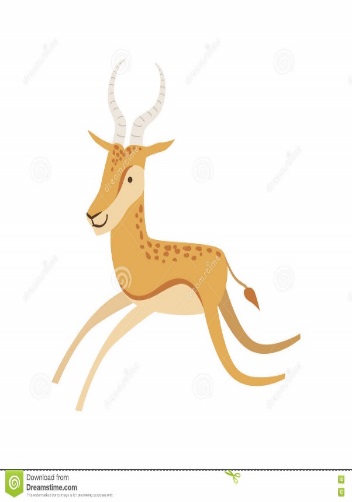 Cervello corto e cervello lungo
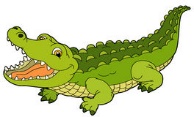 Predatori – cervello limbico/corticale
Erbivori – cervello rettiliano
il rettile erbivoro per sopravvivere non ha che stare alla larga dai predatori o fuggire
Gli erbivori dal canto loro prestano continua attenzione al sopraggiungere di un pericolo e con una semplice modalità on/off in caso di attacco fuggono immediatamente senza compiere alcuna valutazione, il cui tempo necessario si rivelerebbe controproducente al proprio scopo di sopravvivenza.
il predatore deve mettere in campo strategie più complesse, ovvero più intelligenti, per ghermire la preda
I predatori devono valutare accuratamente informazioni quali la dimensione della preda, la sua posizione, la convenienza di un attacco, e se necessario collegare queste afferenze con l’intensità dello stimolo della fame, valutando bene il vantaggio di un azione anche dal punto di vista energetico.
Si pensi ai coccodrilli che stanno a lungo immobili studiando il momento migliore per attaccare la preda…. La concatenazione di valutazioni e azioni poste in essere non può prescindere da un cervello superiore.
Sequestro emotivo
In situazione di sequestro emotivo la parte neocorticale più evoluta del cervello (il cervello lungo) viene estromessa dal controllo delle strutture sottocorticali (il cervello corto), per cui l’uomo finisce per comportarsi come un rettile erbivoro, cioè come un animale preistorico dotato unicamente di cervello corto.
In timologia si “consiglia” d’usare 
il “cervello lungo” in contrapposizione al ricorso del “cervello corto”. 
Nell’uomo sono presenti ambedue le modalità.
[Speaker Notes: Un improvviso rumore alle spalle porta a scansarsi istintivamente prima ancora di rendersi conto di cosa si tratti: la paura forte del momento scatena in una frazione di secondo una reazione che può fare la differenza fra la vita e la morte, se nel caso si trattasse del sopraggiungere veloce di una macchina o la caduta di qualcosa dall’alto da cui scansarsi.
Analoghe situazioni si ripetono in altre emozioni come nella rabbia forte, nella gioia esaltante, nella tristezza cupa: la risposta emotiva pervade il cervello ancora prima che la pensabilità delle aree superiori intervenga, creando un “sequestro emotivo”. 
Aggredire i pericoli va bene nella savana, ma nella vita quotidiana i pericoli sono semplicemente relazionali e mai di sopravvivenza.]
Sequestro emotivo
Una condizione in cui l’individuo 
è in balia delle 
emozioni del 
momento e non ha 
consapevolezza 
a quali motivazioni 
faccia riferimento il 
proprio vivere.
Quando un’emozione è forte al punto da inibire l’interazione logonica, allora si genera il sequestro emotivo.
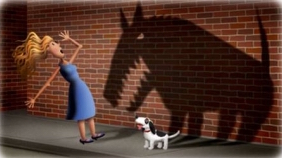 Nelle situazioni valutate emotivamente di limite, il sistema arcaico sottocorticale limbico prende il sopravvento sul più lento e raffinato sistema corticale, perché più veloce.
[Speaker Notes: Nelle situazioni di limite stare a valutare e riflettere potrebbe essere perdente, meglio quindi una reazione rapida.]
Educare la Valutazione
La valutazione quindi è l’azione di riconoscimento della natura dell’input in rapporto al bisogno, la quale se non è stereotipata o categorizzata mi consente di «decidere» la reazione più adatta al contesto….
Ciò sarà possibile attraverso la promozione della consapevolezza (riconoscere l’emozione), la coscienza (spiegare la motivazione che induce ad una certa emozione), contezza (capacità di comunicare ed esprimere i primi due stati). 
Ecco che concentrarsi sulla motivazione porta l’uomo a «capire» non solo a «reagire»...l’adattività è il contrario del sequestro
Questo è il compito di una “educazione emotiva” presente fin dalla più tenera età.  La valutazione sarà sempre istintiva, emotiva o logica come i nostri tre livelli del cervello, ma la scelta del «cervello prevalente» può e deve essere educata.
Facciamo un esempio
 Eccesso di rabbia nei confronti dei propri dipendenti

Analisi delle valutazioni 
Istintiva: devo prevalere; 
Emotiva : rabbia, fastidio ma anche paura del danno e del   
                rifiuto, che mi pervadono completamente; 
Logica: 	
senso = non serve a nulla questa mia modalità di reazione 
             ma ho ragione, 	
significato = io sono la guida, 
finalità = se sbraito non insegno nulla ai miei sottoposti, li 
                spavento e rovino la relazione 

Il mio obiettivo da persona emotivamente competente deve essere quello di manifestare espressamente la rabbia (non agita), riuscire a spiegare a parole la mia finalità, chiedendo quindi che le cose vengano fatte bene.
Il sequestro passionale
Ha per base la FRENESIA cioè un Ipertropismo che sequestra il campo timico;

Può essere POSITIVO se alimenta la creatività, l’arte, le buone azioni: la Passione per il BENE;
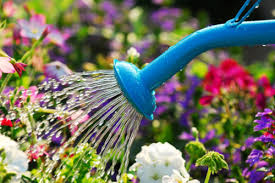 Può essere NEGATIVO se ci toglie la LIBERTA’ e ci rende SCHIAVI di qualcosa o di qualcuno…


 LE DISTROPIE 
      DELL’UOMO!
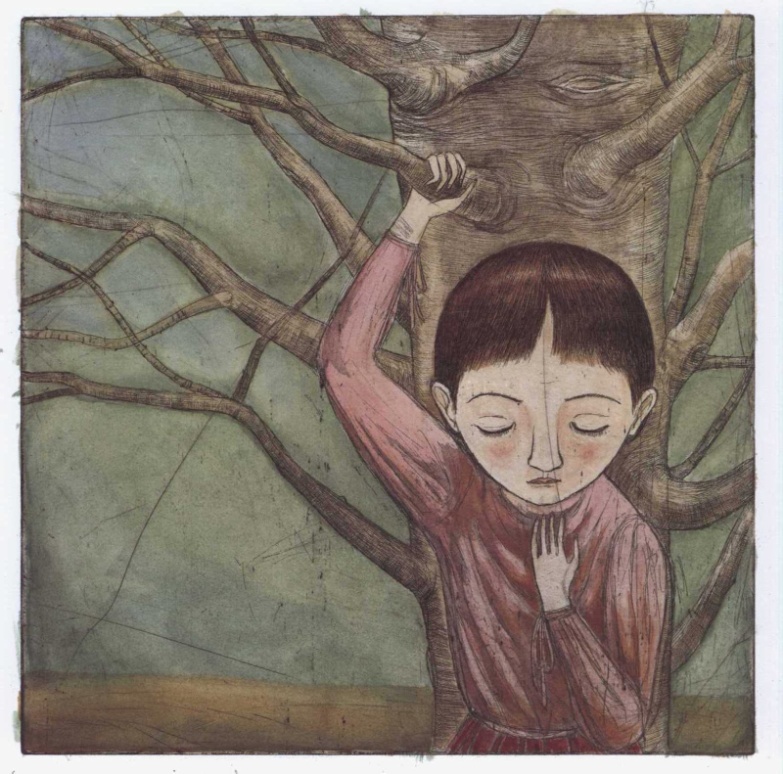 SEQUESTRI PASSIONALI E DISTROPIE
DISTROPIA OSTILE
c’è una frenesia ostile (invidia) e sospettosa nei riguardi degli altri, che determina l’inversione funzionale, cioè in un odiare ciò che gli altri sono e hanno (effetti secondari della loro condizione ed impegno) piuttosto ciò che essi hanno fatto (dato primario) per raggiungere tali risultati.
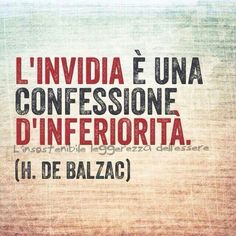 DISTROPIA COMPETITIVA
È la frenesia dell’Io che vive nel costante opporsi e confrontarsi (superbia) attraverso atteggiamenti di superiorità e di disprezzo nei confronti degli altri.
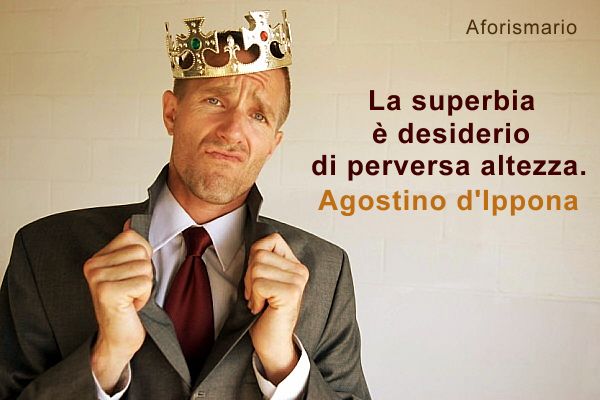 L’inversione funzionale della distropia dell’Io risiede nella presunzione scontata e certa della propria superiorità sugli altri (effetto secondario) rispetto all’impegno (dato primario) posto nel raggiungimento dei risultati.

L’economia emotiva della superbia. La superbia è la distropia della pretesa della superiorità. Il sentirsi tali e l’esercitare il dominio sugli altri dà il brivido dell’onnipotenza, dal quale discendono la ricerca e l’attaccamento al potere.
DISTROPIA AGGRESSIVA
L’ira è la frenesia aggressiva. La distropia discende dalla rabbia incontrollata e può tradursi in vera e propria distruttività. Nasce da un sentimento di irritazione violenta che scatena l’impulso ad aggredire e punire immediatamente colui che è ritenuto responsabile di averla suscitata.
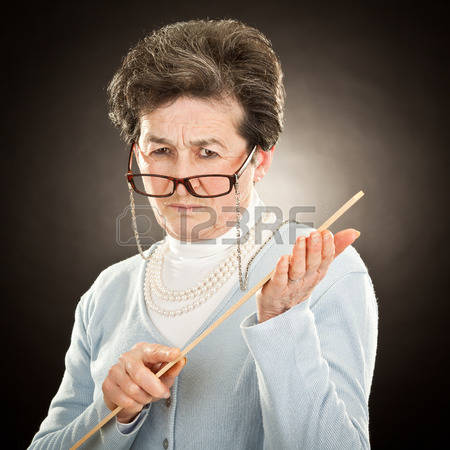 L’inversione funzionale dell’ira nasce dalla pretesa che niente sia di ostacolo e tutto vada secondo le aspettative (effetti secondari) rispetto al fatto primario che la realtà e gli altri seguano regole ed intenti non necessariamente in linea con i nostri.
Distropia del consumo
La gola è la frenesia alimentare, forse la distropia più materiale e più agganciata all’animalità. La distropia interviene quando la naturale soddisfazione assume un valore salvifico e quasi magico, un potere di grande validità esistenziale.
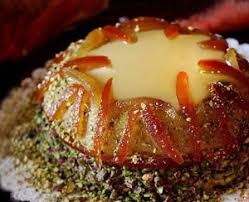 L’inversione funzionale della gola risiede nell’anteporre il piacere e la soddisfazione (dato secondario) al fatto nutritivo e primario funzionale alla vita che possiede il cibo e sia qualunque altro uso delle cose. Il cibo e le cose sono per la vita, mai viceversa.
DISTROPIA EDONISTA
La frenesia del desiderio rivolta alle cose nasce dall’errata convinzione che dal loro possesso ed uso si possa ricavare la felicità. Quando l’oggetto della ricerca ossessiva è il sesso, allora tutto sprofonda nella lussuria.
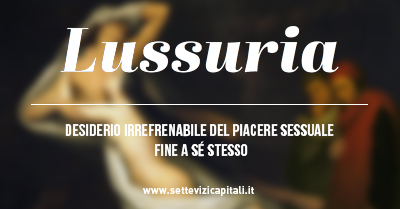 Ovviamente quando un individuo entra in questo meccanismo perverso, ogni ideale di amore viene soffocato dalla passione smodata. L’inversione funzionale della distropia edonista risiede nell’anteporre il godimento (dato secondario) al fatto unitivo funzionale alla vita, che il sesso rappresenta nel rapporto interpersonale. 
Il sesso è per l’amore e per la vita, mai viceversa.
DISTROPIA DELL’ACCUMULO
L’avarizia è la distropia legato alla frenesia del possesso e dell’accumulo delle cose, le quali assumano la funzione di rassicurazione e protezione esistenziali contro la paura della miseria. 
L’avaro tende in continuazione ad accumulare beni materiali, spendendo il meno possibile, se non quello strettamente indispensabile.
Lentamente l’avaro si rinchiude nella sua gabbia nevrotica dell’incapacità di donare che lo allontana progressivamente dagli altri. 
L’inversione funzionale dell’avarizia risiede nell’anteporre alla vita il possesso, l’accumulo (dati secondario) al dato primario funzionale delle cose e della ricchezza, che sono per la vita, mai viceversa.
L’ATROPIA
Al contrario delle altre distropie che traggono la loro forza dall’iper-motivazione e dalla frenesia, l’atropia (accidia) si situa nel campo opposto della demotivazione (ipotropismo) e della mancanza di passione, cioè l’abulia, l’indolenza, l’inerzia, l’apatia e l’indifferenza.
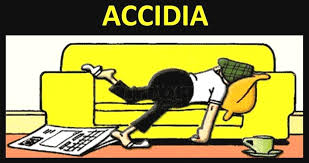 L’inversione funzionale dell’atropia sta tutto nella pretesa che i risultati del buon andamento delle cose e della vita (dati secondari) avvengano senza impegno e l’assunzione di responsabilità.
L’economia emotiva dell’atropia risiede nella scelta di starsene fuori dai giochi, non farsi coinvolgere e delegare ad altri le responsabilità.
IL SEQUESTRO TIMICO
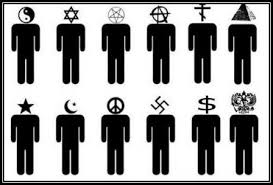 .
L’atteggiamento: timia appresa e/o culturale
Input categorizzato
Valutazione preclusiva
Attivazione propensiva
Output abitudinario
Categorizzare un input 
  vuol dire attribuirgli un senso, 
  un significato e una finalità.
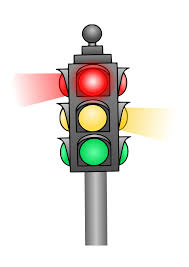 L’atteggiamento   
                          razzista             
                                     attribuisce una 
                                  caratteristica 
                                         di disvalore o di                   
                             pericolo, 
                                      senza alcuna comprova, 
                                   al diverso di turno che 
                             può essere il nero, 
                                 piuttosto che l’ebreo 
                      o lo straniero.
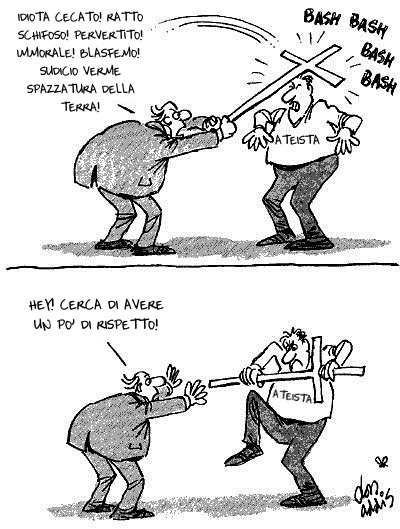 Provare a contraddire e a cambiare gli atteggiamenti comporta resistenze emotive fortissime. 
Ogni area culturale si avvale di atteggiamenti collaudati e condivisi che danno prevedibilità, sicurezza e rapidità di lettura degli avvenimenti, talché si può parlare di antropologia emotiva. 
Da qui discende la competenza culturale. 
Possedere infatti un corpo di atteggiamenti condivisi che guidi l’individuo nel proprio ambiente dà sicurezza ed accettazione sociale.
Le categorizzazioni sono i muri entro i quali custodiamo la nostra visione del mondo o imprigioniamo tutta la realtà, 
salvo poi scontare la vendetta dell’oggetto, perché nessuna descrizione potrà mai sostituire il paesaggio, 
sebbene il cervello corto si incarichi volentieri, ma a specificamente, a difenderla.
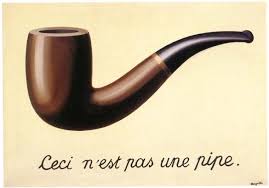 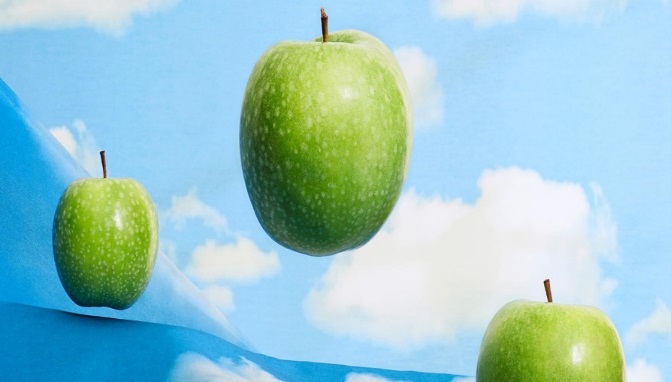 Le sensazioni sono universali, ma quando diventano passioni ed atteggiamenti, accedono alla pensabilità diventando parole, 
le quali trasportano l’orizzonte dei significati e delle convinzioni della cultura da cui provengono, 
con tutta la ricchezza e tutti i limiti antropologici connessi.
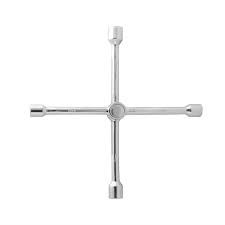 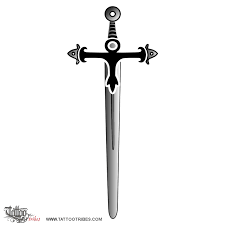 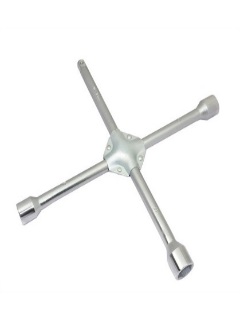 Un grosso botto fa automaticamente trasalire (emozione), 
l’innamoramento continua anche in assenza dell’amata/o (passione), 
mentre il bloccarsi davanti ad un semaforo rosso è dato dal fatto che nella nostra memoria il rosso sta per pericolo. 
E nella religione l’inginocchiarsi davanti ad un’icona sta per adorazione di un’immagine sacra che rimanda al divino (atteggiamenti).
Il sequestro timico
Anche l’atteggiamento determina in assenza di pensabilità i suoi sequestri. 
Nella passione è la cecità passionale, nell’atteggiamento è la preclusività, che determina una rigidità critica tetragona ad ogni dubbio. (Ideologia)
Pregiudizi, preconcetti, tabù e credenze sono in grado di sequestrare anche le menti più brillanti.
Gli atteggiamenti pescano la loro forza nelle parti più primitive del cervello dove gli input categorizzati negativamente sollecitano l’on/off dell’attacco/fuga.
Il sequestro timico parte da un errore (voluto, subito o appreso) di specificità che diventa un errore di categorizzazione, 
infatti definire un nero o uno zingaro un pericolo o una minaccia è un errore di categorizzazione, perché chiunque lo può essere al di là di ogni specificazione.
L’errore di categorizzazione ha due origini:
l’inversione funzionale 
erronea attribuzione di senso, significato e finalità.
Gli errori di categorizzazione portano diritto alla tragedia. Una volta definito l’ebreo in un certo modo, arrivare alle camere a gas è stata solo una questione di tempo e di possibilità.
Definire il nero come essere inferiore e poi arrivare alla schiavitù è nella struttura del pregiudizio razzista.
Il sequestro timico agisce nella storia più di quanto non se ne abbia consapevolezza.
La società consumistica si basa sulla credenza che la felicità sia direttamente proporzionale ai consumi, mentre è solo una frenesia o distropia, che produce patologia.
Ideologia
Ogni ideologia incarna la pretesa di possedere la verità.
Lo fa modificando il senso: 
  nel razzismo è la razza migliore;
  modificando il significato:
  cioè attribuendosi un valore superiore;
  modificando la finalità, assegnandole 
  un destino storico superiore.
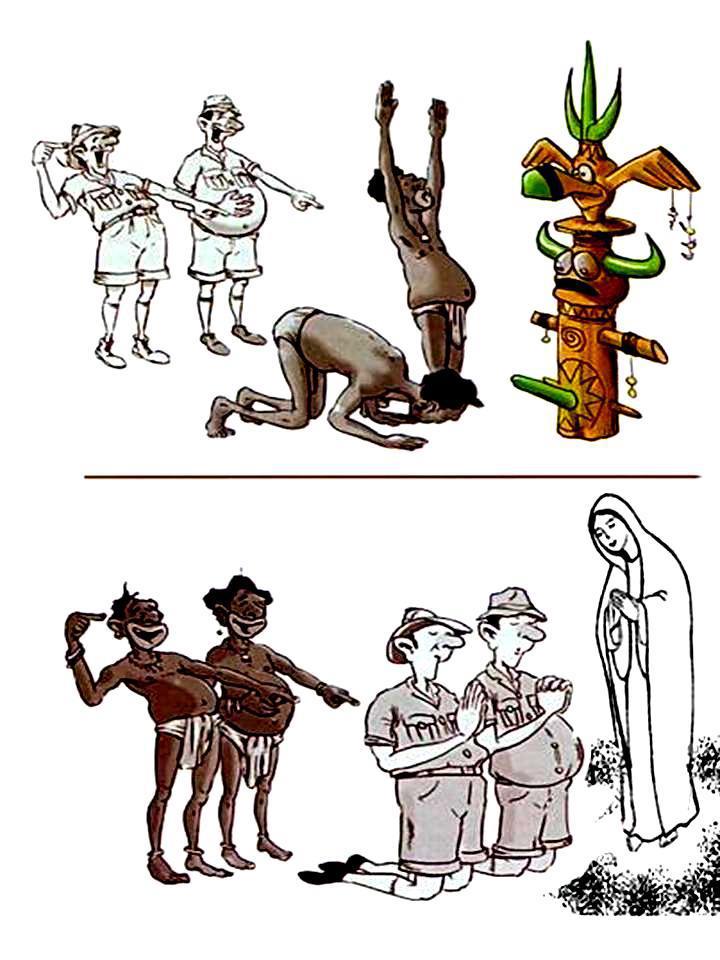 Distropie: struttura ideologica
Le distropie sono un lucido esempio di sequestro timico. 
L’inversione funzionale della distropia ostile (invidia) risiede nel disprezzare i successi                                                        ed il bene degli altri 
nella malcelata pretesa di                                         nascondere i propri fallimenti. 
Trattasi di terreno fertile per                                    le ideologie del sospetto.
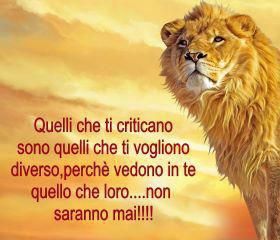 Senso. L’invidioso non accetta e ritiene ingiusto il bene degli altri e i loro meriti, che categorizza negativamente come risultato di pratiche o avvenimenti non accettabili o scorretti. (Ideologie del sospetto, categorizzazioni denigratorie)
Significato. L’invidioso attribuisce disvalore al valore degli altri.
Finalità. L’invidioso trama e spera che il merito degli altri, il loro bene e i loro successi prima o poi vengano smascherati o distrutti.
Senso. Nella distropia dell’Io si nega la parità e l’uguaglianza con un atteggiamento costante oppositivo. ( Ideologie della superiorità, del potere).
Significato. Attribuirsi un valore di superiorità sugli altri.
Finalità. … costante competizione, aspirazione ad essere al centro (egocentrismo) mettendo in atto le strategie del controllo e del dominio fino a sfociare, con l’aiuto della rabbia, nelle situazioni deliranti della distruttività dei sociopatici delinquenti, dei conquistatori, dei despoti, dei tiranni e dei dittatori.
Senso. Nella distropia aggressiva l’iroso rifiuta d’esser contraddetto, non sopporta l’opposizione e la frustrazione. (Ideologie della forza)
Significato. Attribuire valore di minaccia a chiunque sia di ostacolo e a qualunque impedimento che si opponga alle aspettative (categorizzazione antifiliaca).
Finalità. Ritenere che il miglior modo per fare andar bene il mondo sia l’esercizio della forza che spazzi via ogni ostacolo e opposizione.
Senso. La distropia della gola è mettere il cibo al centro della vita. (Ideologie edoniste consumistiche) (categorizzazione ipertropica).
Significato. Attribuire al cibo un valore salvifico di rifugio.
Finalità. Vivere in funzione e dipendenza del cibo. Ovviamente la distropia del consumo non può essere ristretta alla sola frenesia del cibo, ma anche al desiderio bulimico delle cose condivisa anche con l’avarizia.
Senso. Lussuria è porre il sesso a esclusiva fonte di piacere e il corpo al suo servizio. (Ideologie edoniste)
Significato. Attribuzione di amore al piacere sessuale. Il desiderio è in funzione del godimento, mentre il partner non è altro che l’oggetto attraverso cui transita la soddisfazione. Il distropico sessuale non vede differenza tra il far sesso e il fare all’amore.
Finalità. Vivere in funzione e dipendenza del sesso e su di esso incentrare la vita. L’Altro non è soggetto di appartenenza, ma oggetto di proprietà ad uso sessuale, a modo dell’oggettistica erotica e delle bambole gonfiabili.
Senso. La distropia del possesso (l’avarizia) poggia sulla convinzione che solo la ricchezza possa dare sicurezza. (Ideologie del possesso)
Significato. Attribuzione di un valore magico e salvifico al possesso e alla ricchezza.
Finalità. Passare la vita ad accumulare e a difendere il possesso.
Senso. L’atropia (accidia) si nutre dalla convinzione che tutto sia privo di senso e indifferente. (Relativismo, minimalismo e addirittura nihilismo).
Significato. Tutto è quindi privo di valore.
Finalità. Darsi da fare, impegnarsi e fare progetti è solo una perdita di tempo, per cui non ne vale la pena e tantomeno serve assumersi delle responsabilità.
F
           I
     N
       E
.
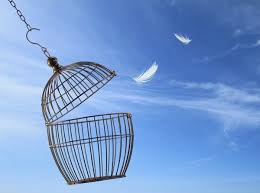